Adabiyot
10
sinf
Mavzu:
Ahmad Yassaviy
“Devoni hikmat” asari
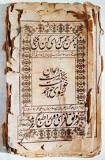 Xalq e’tibori
. 1993-yil Oʻzbekistonda Yasaviyga bagʻishlab   ilmiy   anjumanlar oʻtkazilib,   maʼruzalar   matni alohida   majmua   shaklida   chop etildi.  Matbuotda   Yasaviyning shaxsiyati,  tariqati,  sheʼriyatidan bahs  yuritilgan  maqolalar  bosilib chiqdi. Hozirda   Oʻzbekistondagi bir qancha koʻcha va mahalla Yasaviy nomi bilan ataladi.
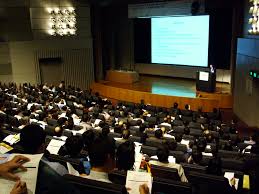 Hikmatlarda  ishq
Rohat  tashlab, jon mehnatin  xushlaganlar,
Saharlarda jonin qiynab  oshlaganlar,
Ho-yu   havas, moumonni tashlaganlar
Chin oshiqdir,  hargiz oni yolg‘oni yo‘q
Tasavvufda   haqiqat martabasi
“Shariatsiz  tariqatga  kirib  bo‘lmas”
    “Tariqatga  shariatsiz  kirganlarni, Shayton  kelib imonini  olur ermish”  
                           Yassaviy
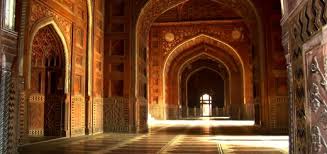 Haqiqat
Haqiqatni anglash o‘zlikni anglashdir. 
     Bunga  erishish uchun  odam shariat hukmlarini to‘la bajarishi va qalbida Yaratguvchiga muhabbat bo‘lishi kerak.
Hikmatlarda   talmeh   san’ati
Ishq  savdosi  kimga  tushsa  rasvo  qilur,
Partav  solib  Haq  o‘ziga  shaydo  qilur,
Majnunsifat   aqlin   olib  Laylo  qilur,
Olloh haqqi  bu so‘zlarning  yolg‘oni yo‘q.
Hikmatlarda  ta’zod  va talmeh
Behisht-do‘zax  talashur, talashmoqqa bayon bor,
Do‘zax aytur:”Men ortuq, menda fir’avn Homon bor”.
Behisht  aytur:”Ne dersan, so‘zni bilmay  aytursan,
Senda fir’avn bo‘lsa, menda  Yusuf Kan’on bor”.
Takrir   san’ati
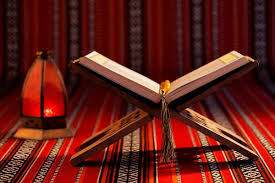 Ishqqa tushding,  o‘tga  tushding, kuyib o‘lding,
Parvonadek jondin kechib axgar  bo‘lding
MUSTAHKAMLASH
SAVOL
2
1
“Devoni  hikmat” qoʻlyozmalaridan eng qadimgisi  qaysi  asrga tegishli?
Javob
Asar qoʻlyozmalaridan eng qadimgisi   XVII  asrga tegishli.
Mustaqil bajarish uchun topshiriq:
Ahmad Yassaviy hikmatlaridan she’riy san’atlarni aniqlang!